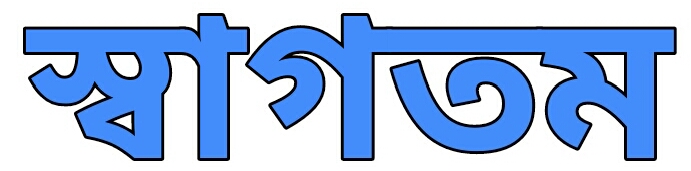 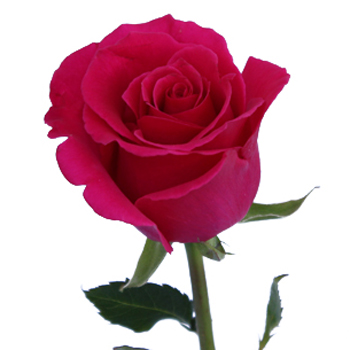 Bipul Sarkar -Atmool B/L High School -Shibgonj-Bogura - 01730169555
31 October 2020
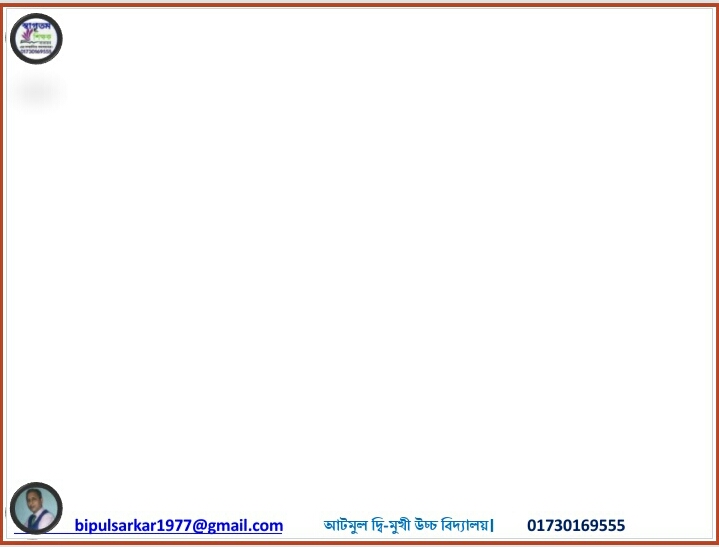 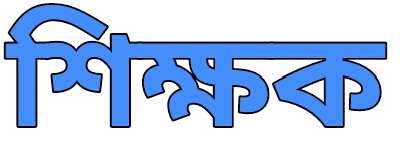 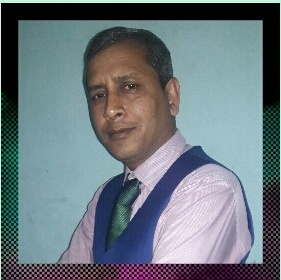 31 October 2020
Bipul Sarkar -Atmool B/L High School -Shibgonj-Bogura - 01730169555
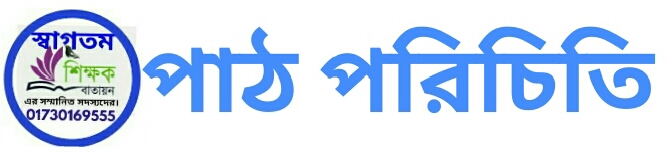 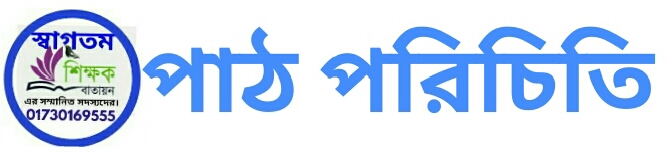 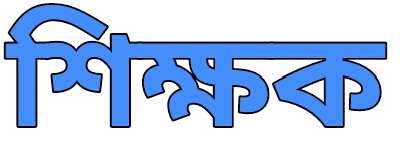 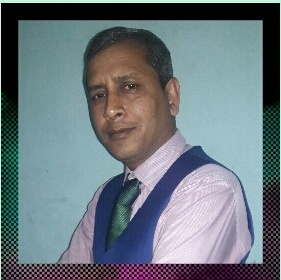 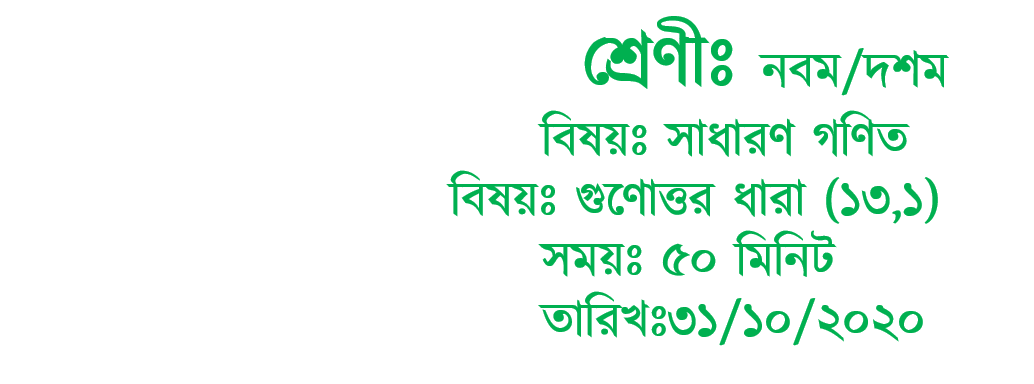 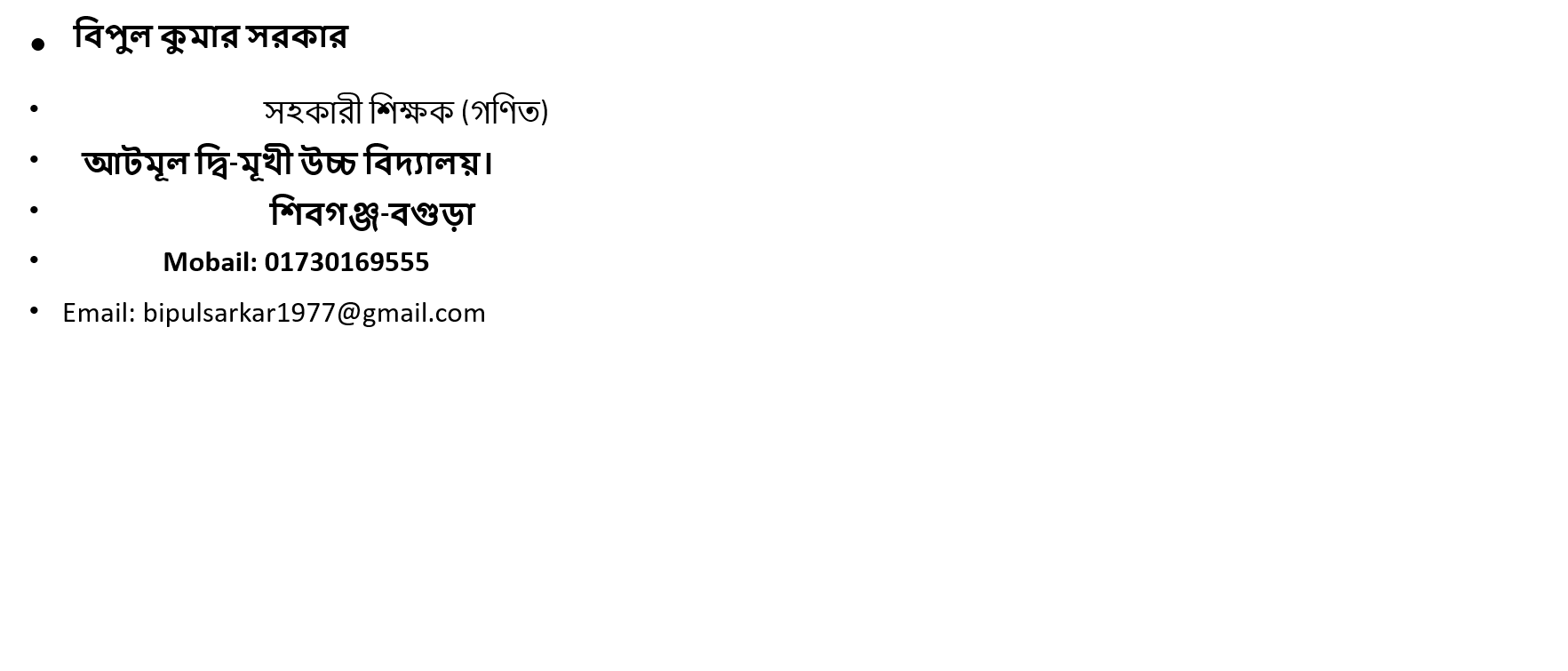 Bipul Sarkar -Atmool B/L High School -Shibgonj-Bogura - 01730169555
31 October 2020
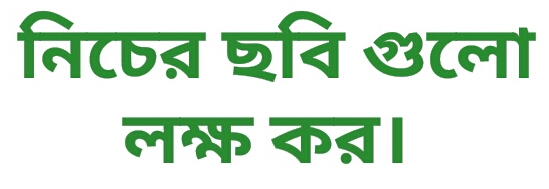 ②
⑧
16
④
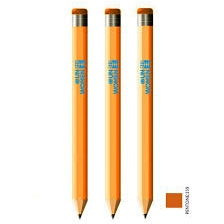 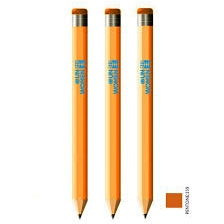 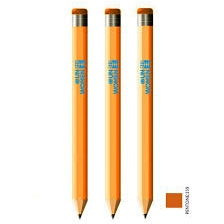 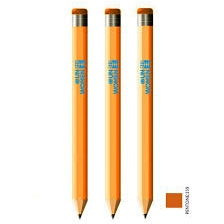 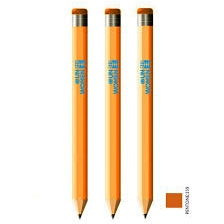 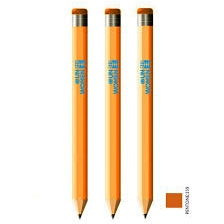 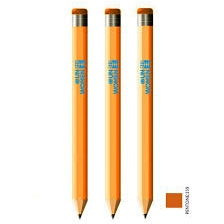 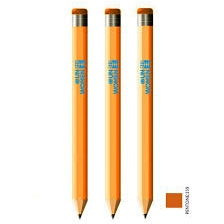 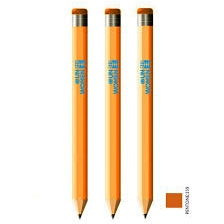 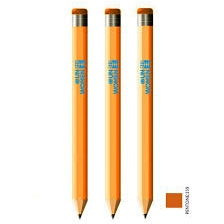 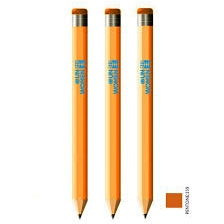 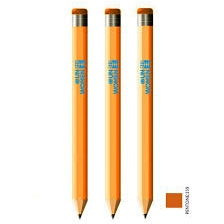 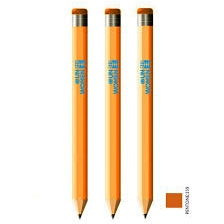 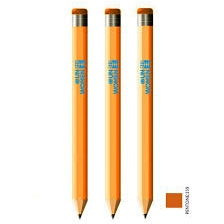 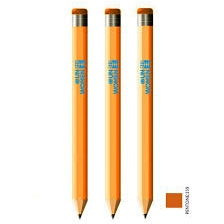 3 পেনসিল
6 টি পেন্সিল
12 টি পেন্সিল
24 টি পেন্সিল
পর্যায়ক্রমে   চিত্র গুলোর মধ্যে  কোনো বিশেষ নিয়ম আছে কি? থাকলে তা কী ?
হ্যাঁ আছে। একটি নির্দিষ্ট নিয়মে চলছে। আর নিয়মটি (১ম পদ হতে পরবর্তী পদ্গুলো দ্বিগুণ হারে বাড়ছে।
 সুতরাং চিত্রের সংখ্যাগুলো একটি গুণত্তর ধারা গঠণ করে)।
31 October 2020
Bipul Sarkar -Atmool B/L High School -Shibgonj-Bogura - 01730169555
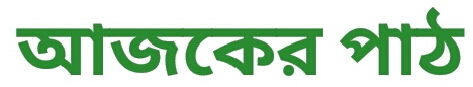 গুণোত্তর ধারা-নবম দশম
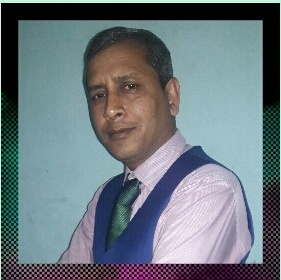 bipulsarkar1977@gmail.com
01730169555
গুণোত্তর ধারা
Bipul Sarkar -Atmool B/L High School -Shibgonj-Bogura - 01730169555
31 October 2020
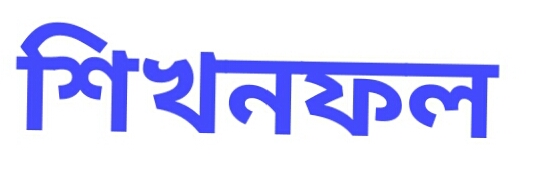 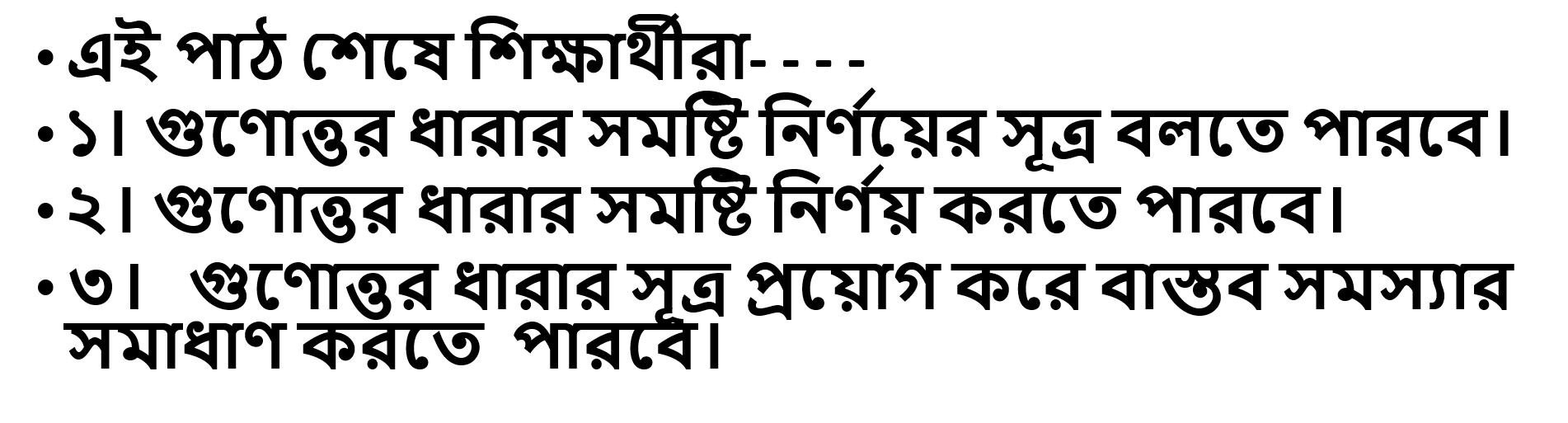 Bipul Sarkar -Atmool B/L High School -Shibgonj-Bogura - 01730169555
31 October 2020
ধারা
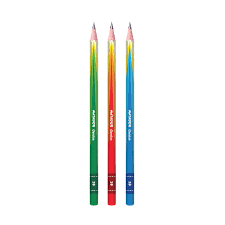 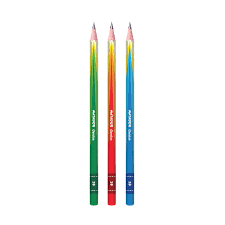 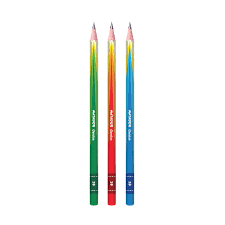 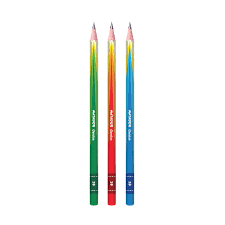 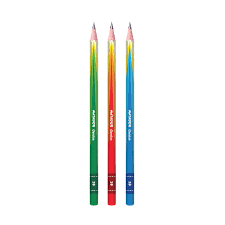 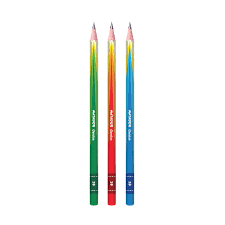 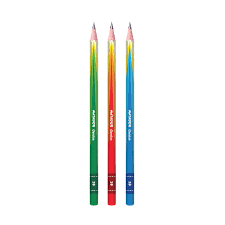 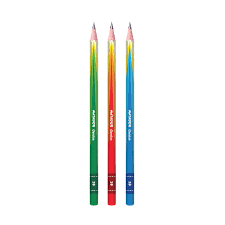 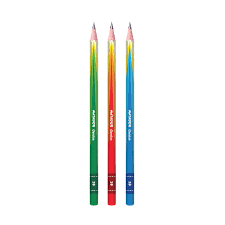 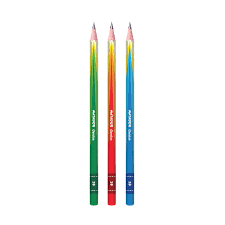 ধারাঃ কোনো অনুক্রমের পদ্গুলো পরপর ( + ) চিহ্ন দ্বরা যুক্ত করলে তাকে ধারা বলে ।
ধারা দুই প্রকার ,যথাঃ   ১ )  সমান্তর ধারা । 
                                        ২)  গুণোত্তর ধারা ।
31 October 2020
Bipul Sarkar -Atmool B/L High School -Shibgonj-Bogura - 01730169555
গুণত্তর ধারা
2 + 4 + 8 + 16 + 32 +. . . .
গুণোত্তর ধারা: কোনো ধারার যেকোনো পদ ও তার পুর্ববর্তী পদের অনুপাত সব সময় সমান হলে  অর্থাৎ, যেকোনো পদকে এর পূর্ববর্তী পদ দ্বারা ভাগ করে ভাগফল সর্বদা সমান পাওয়া গেলে সেই ধারাটিকে গুণোত্তর  ধারা বলে । এবং ভাগফল কে সাধারণ অনুপাত বলে । একে সাধারণত ( r )  দ্বারা প্রকাশ করা হয়।
31 October 2020
Bipul Sarkar -Atmool B/L High School -Shibgonj-Bogura - 01730169555
গুণোত্তর ধারার সমষ্টি নির্ণোয়ের সূত্র প্রতিষ্টা
মনে করি, গুণোত্তর ধারার প্রথম পোদ, এবং পদ সংখ্যা ।যদি সংখ্যক পদের সমষ্টি হয় ,তাহলে
Bipul Sarkar -Atmool B/L High School -Shibgonj-Bogura - 01730169555
31 October 2020
গুণোত্তর ধারার সাধারণ পদ নির্ণয়
এই n  তম পদকেই গুণোত্তর ধারার সাধারণ পদ বলা হয়।
Bipul Sarkar -Atmool B/L High School -Shibgonj-Bogura - 01730169555
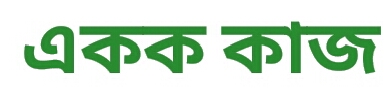 প্রশ্নঃপাঠ্য বইয়ের পৃষ্টা নং-২৬১ ,উধরণঃ ১০
 12 + 24 +48 +. . . +  ধারাটির সমষ্টি নির্ণয়।
31 October 2020
Bipul Sarkar -Atmool B/L High School -Shibgonj-Bogura - 01730169555
①
bipulsarkar1977@gmail.com
01730169555
31 October 2020
Bipul Sarkar -Atmool B/L High School -Shibgonj-Bogura - 01730169555
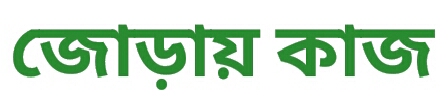 পাঠ্য বই,উদাহরণ-১২,পৃষ্ঠা নং-২৬২
পলাশ সরকার  2005   সালের জানুয়ারী মাসে  বার্ষিক   120000   টাকা বেতনে চাকুরীতে যোগদান করেন। তার বেতন বৃদ্ধির পরিমাণ 5000 টাকা। প্রতি বছর তার বেতন থেকে  10%  ভবিষ্যৎ তহবিল হিসেবে কর্তন করা হয়।তিনি বেতন থেকে বার্ষিক  12%   চক্রবৃদ্ধি মুনাফা হারে বছর শেষে একটি ব্যাংকে 12000  টাকা জমা রাখেন ।তিনি 2030 সালের   31  শে ডিসেম্বর চাকুরী থেকে অবসরে যাবেন।
ক) পলাশ সরকারের মূল বেতন কোন ধারাকে সমর্থন করে ?
খ) ভবিষ্যৎ তহবিল ব্যতিত সে বেতন হিসেবে চাকুরী জীবনে মোট কত টাকা পাবেন ? 
গ) 2031  সালের 31 শে ডিসেম্বর ঐ ব্যাংকে মুনাফা সহ তার কত টাকা জমা হবে ?
31 October 2020
Bipul Sarkar -Atmool B/L High School -Shibgonj-Bogura - 01730169555
ক) পলাশ সরকারের মূল বেতন কোন ধারাকে সমর্থন করে ?
(
ক)সমাধাণঃ
পলাশ সরকারের মুল বেতুন সমান্তর ধারা সমর্থন করে। 
ধারাটির প্রথম পদ  a=120000 এবং সাধারণ অন্তর =5000  টাকা । 
দ্বিতীয় পদ  =120000 +5000 =125000
∴ধারাটি 120000+ 125000 +130000 +  . . . . . .
Bipul Sarkar -Atmool B/L High School -Shibgonj-Bogura - 01730169555
31 October 2020
খ) ভবিষ্যৎ তহবিল ব্যতিত সে বেতন হিসেবে চাকুরী জীবনে মোট কত টাকা পাবেন ?
খ) সমাধানঃ 
 2005 সালের জানুয়ারী থেকে  2030 সালের  31 ডিসেম্বর পর্যন্ত মোট  (2030 – 2005 + 1)   বা, 25 বছর ভবিষ্যৎ তহবিল ব্যতিত তার বেতন বাবদ প্রাপ্য টাকার পরিমাণ   
(120000 -120000    10% ) + (125000 – 125000 10% ) + ( 130000 – 130000   10% ) + . . . . .
= (120000 – 12000 )   +  (125000 – 12500 )  + (130000 – 13000 ) + . . . . . 
= 108000 +112500 + 117000 +. . .
31 October 2020
Bipul Sarkar -Atmool B/L High School -Shibgonj-Bogura - 01730169555
গ) 2031  সালের 31 শে ডিসেম্বর ঐ ব্যাংকে মুনাফা সহ তার কত টাকা জমা হবে ?
Bipul Sarkar -Atmool B/L High School -Shibgonj-Bogura - 01730169555
31 October 2020
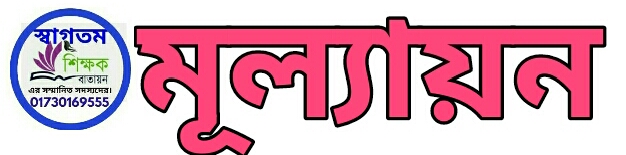 2 + 4 +8 +. . .    ধারাটির সমষ্টি নির্ণয়।
১)   ধারাটির সাধারণ অনুপাত কত ?
২)   ধারাটির প্রকৃতি নির্নয় কর ?
৩)  ধারাটির চতুর্থ পদ পদ কত ?
ধারাটি পঞ্চম পদ কত ?
ধারাটির দশম পদ কত ?
Bipul Sarkar -Atmool B/L High School -Shibgonj-Bogura - 01730169555
31 October 2020
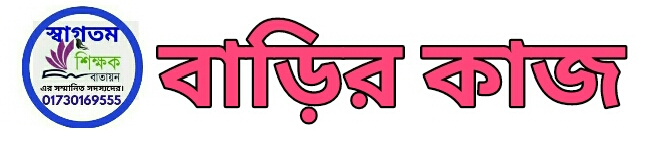 C
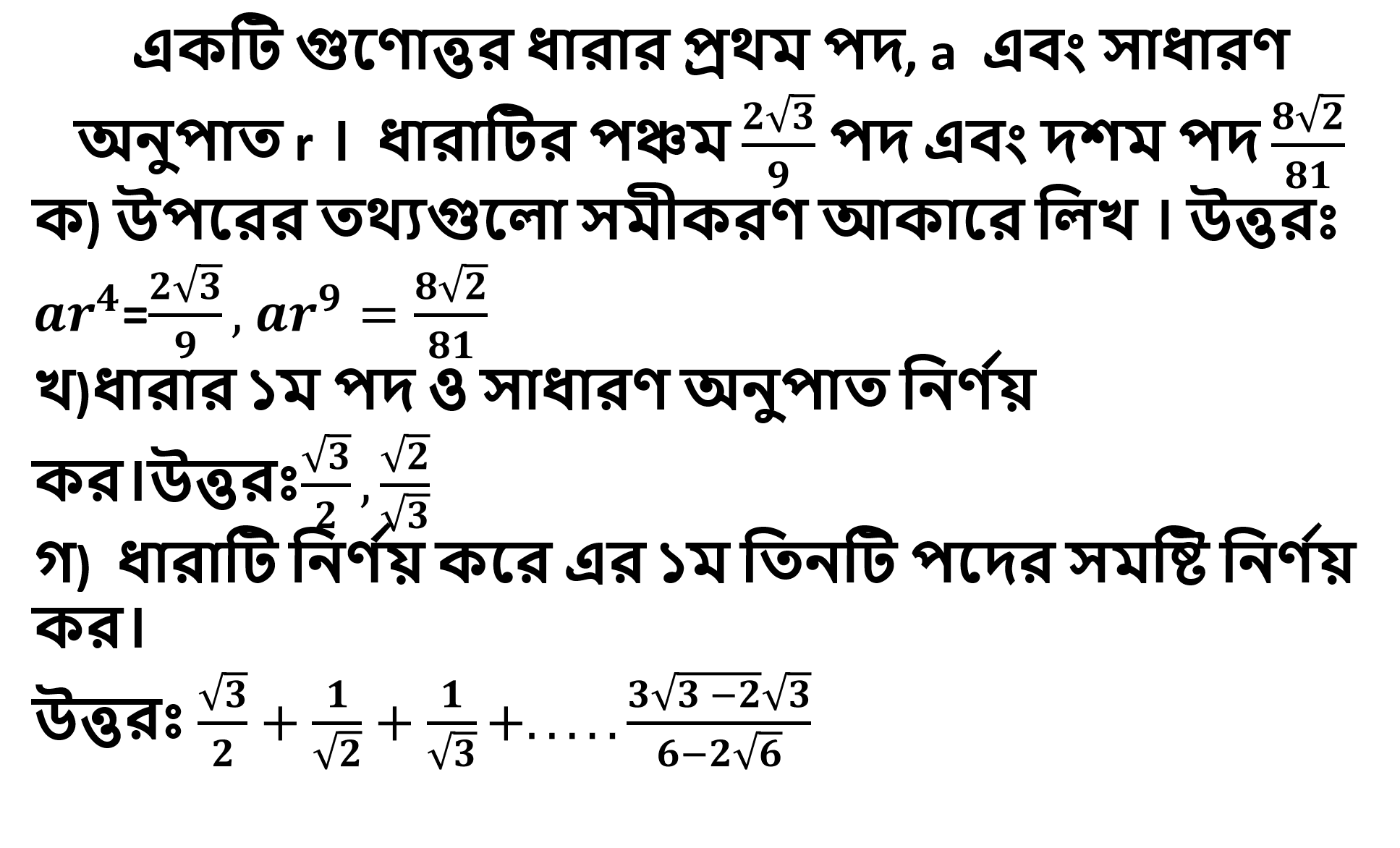 31 October 2020
Bipul Sarkar -Atmool B/L High School -Shibgonj-Bogura - 01730169555
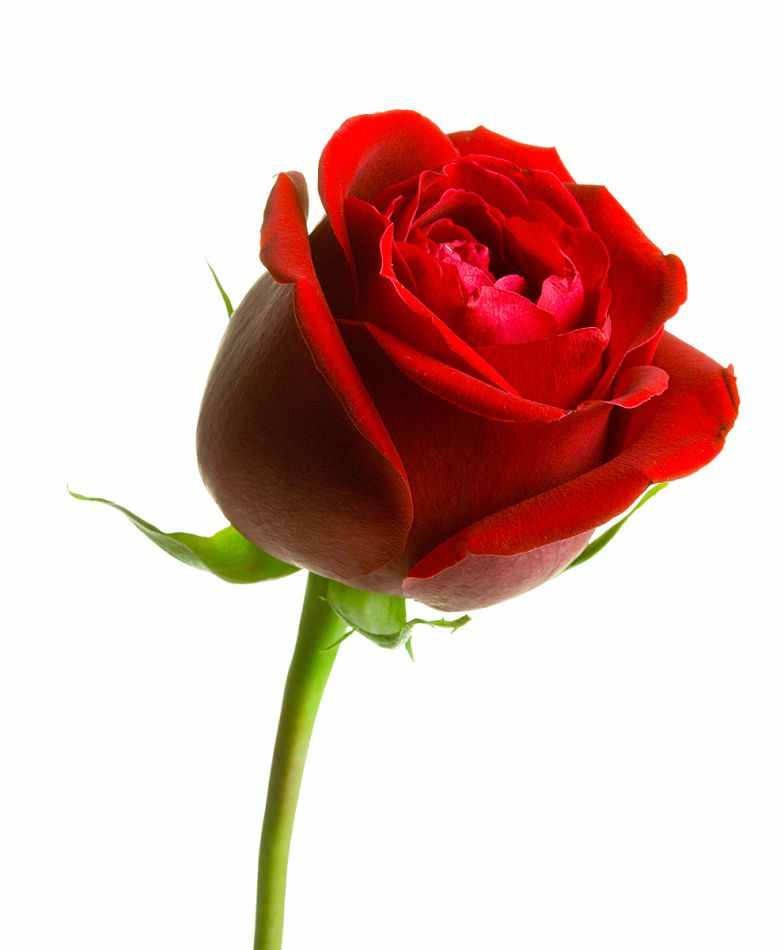 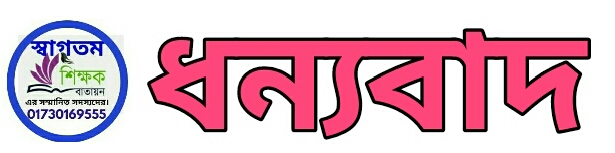 31 October 2020
Bipul Sarkar -Atmool B/L High School -Shibgonj-Bogura - 01730169555